Әдәби уку 2 нче сыйныф
Кошларда да кеше язмышлары...
1
Хәерле   иртә!
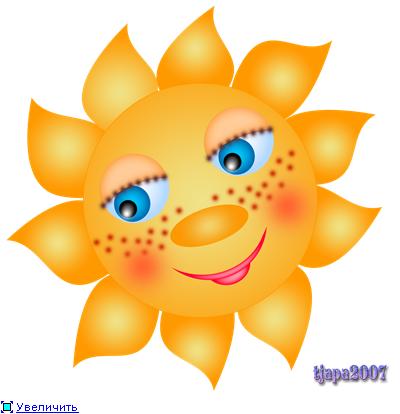 2
Кырлар буш кала,Яңгырлар ява;Җирләр дымлана, –Бу кайчак була?
3
Тема:
Касыйм Тәхау 
“Көзге урман”
4
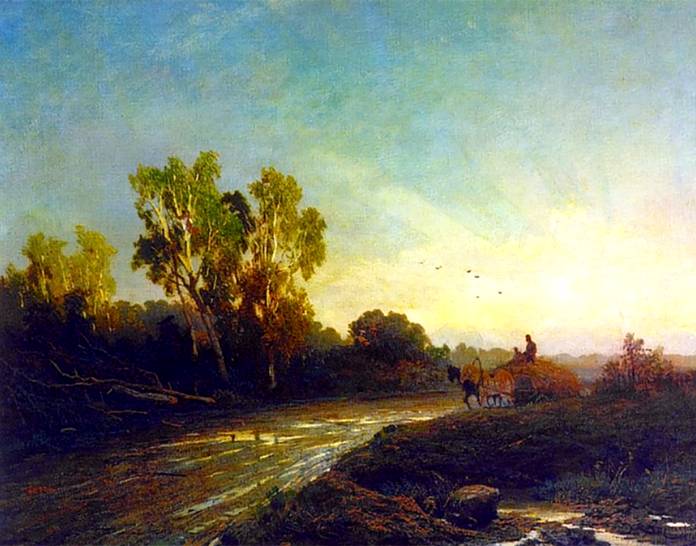 5
Йолдыз Шәрапова
Көз
6
Сүзлек эше
Сунар – ау 
әбиләр чуагы – иртә     көзнең кояшлы матур көннәре
гомер көзе – картлык
7
Бу хикәя нәрсә турында?
8
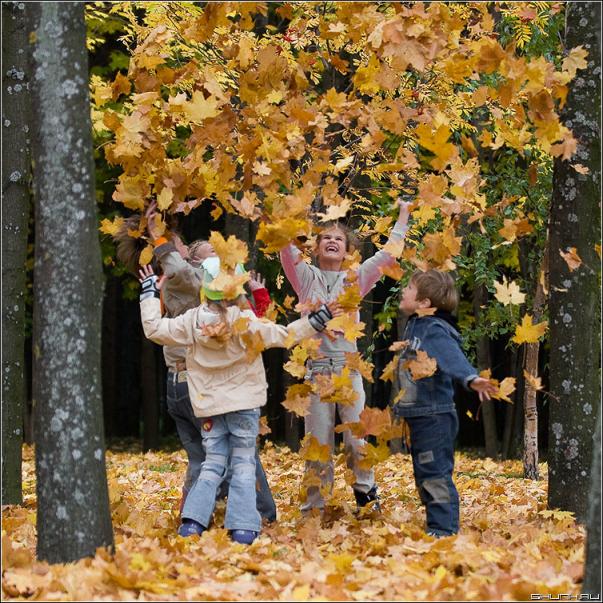 9
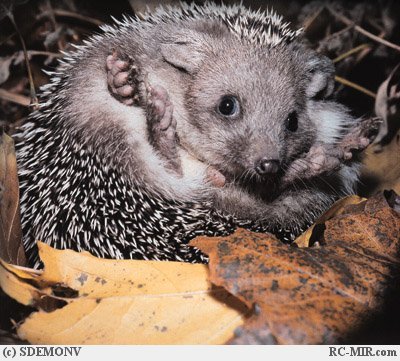 10
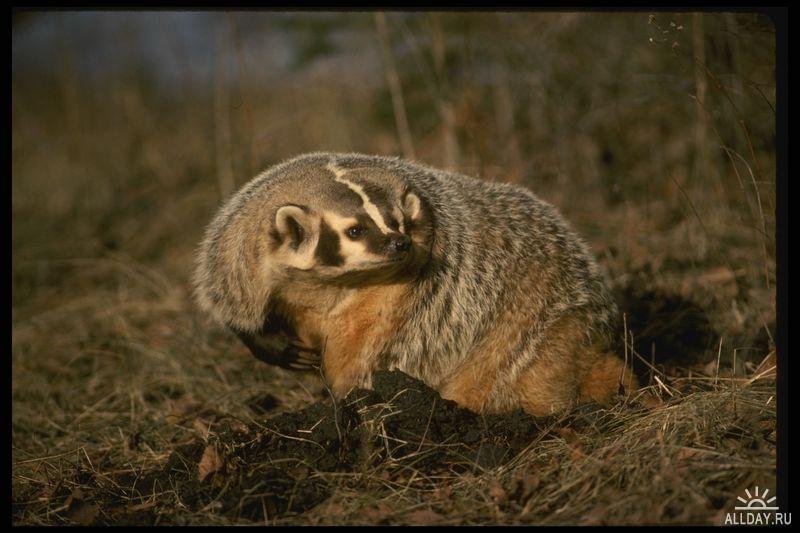 11
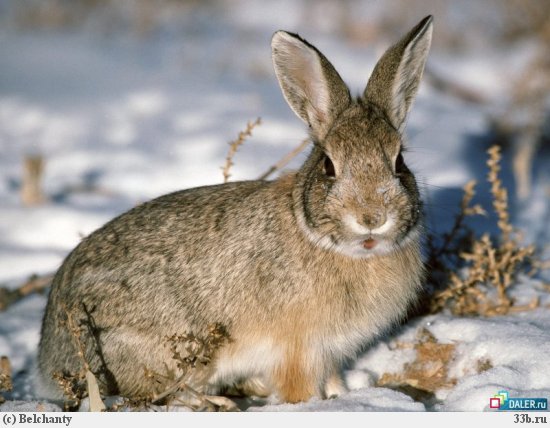 12
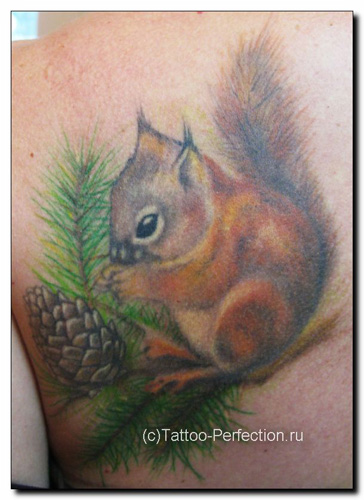 13
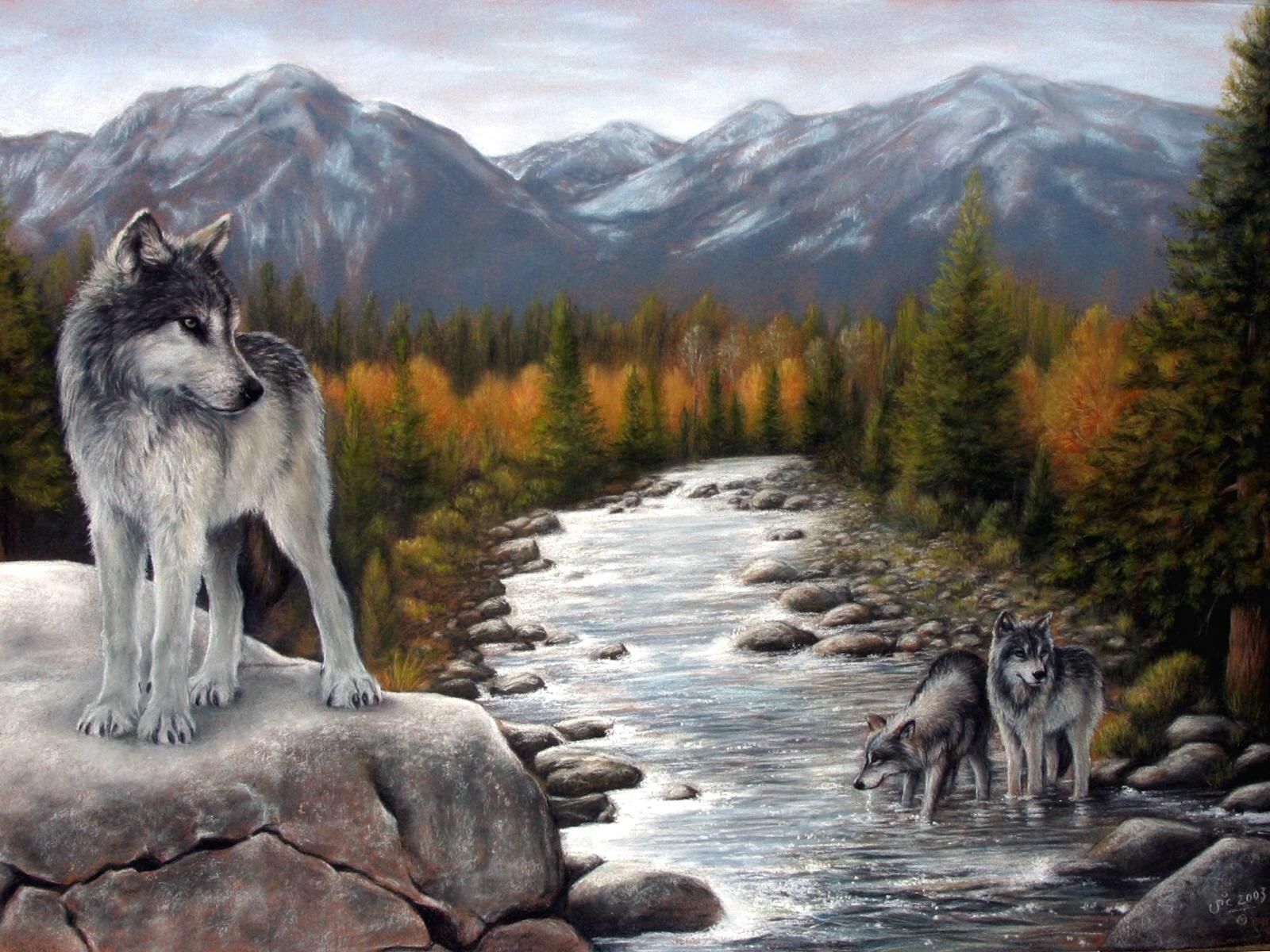 14
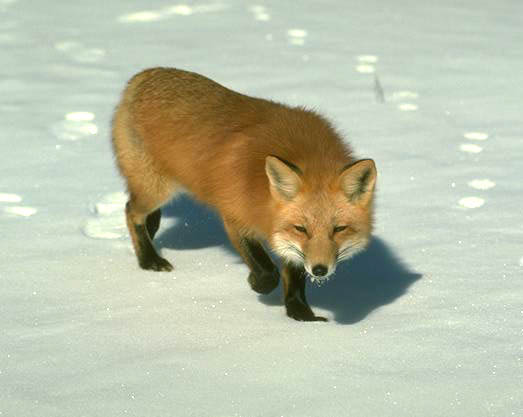 15
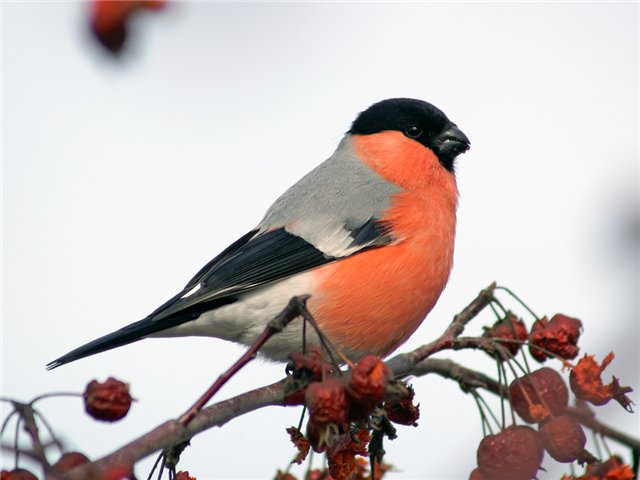 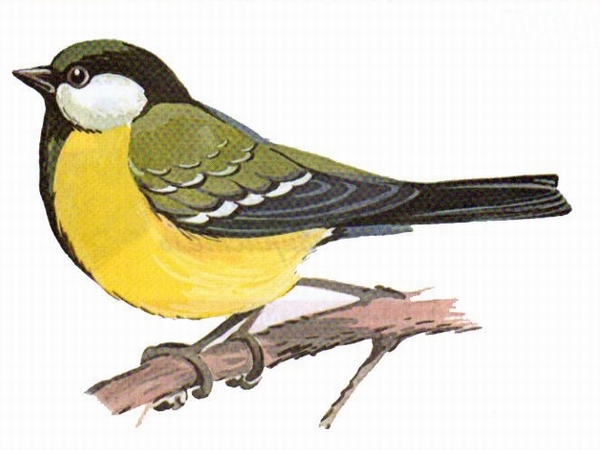 16
Язын дөньяга килә,Көзен саргаеп үлә.
17
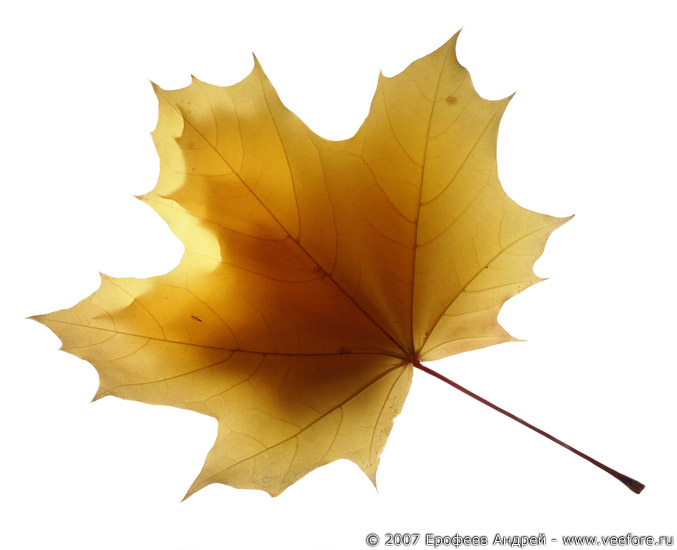 18
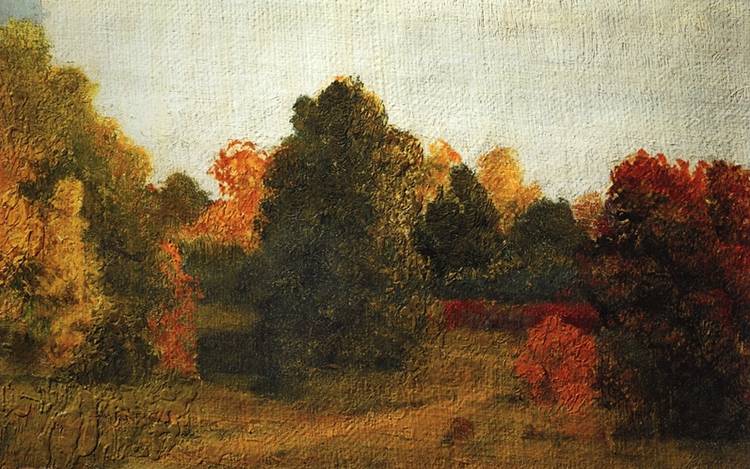 19
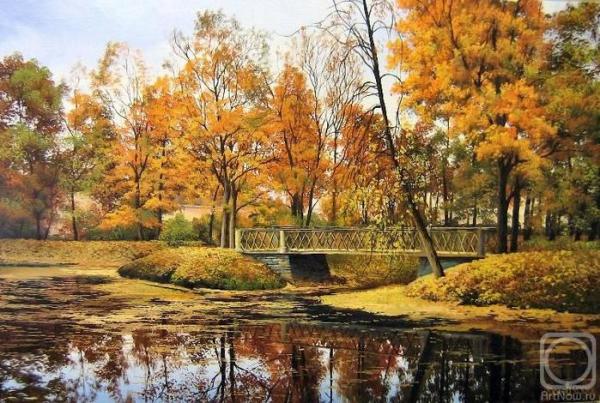 20
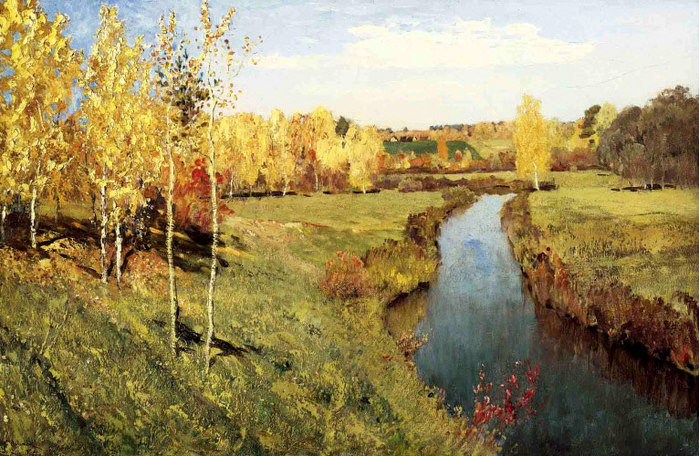 21
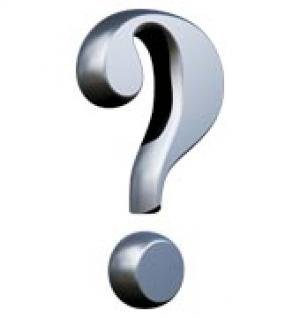 Бу әсәр нәрсә турында?
22
Имән
Керпе
Бурсык
Куян
Тиен
Бүреләр
Төлке
Кошлар
Җил 
Автор
Укучы
23
Хикәя нәрсә турында?
24
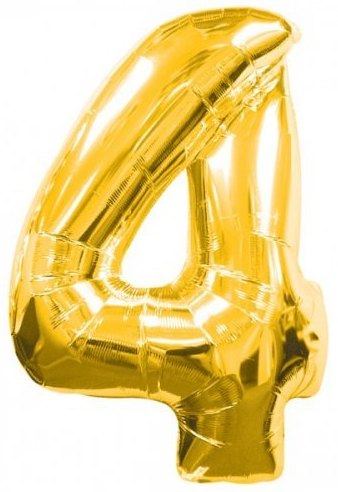 25
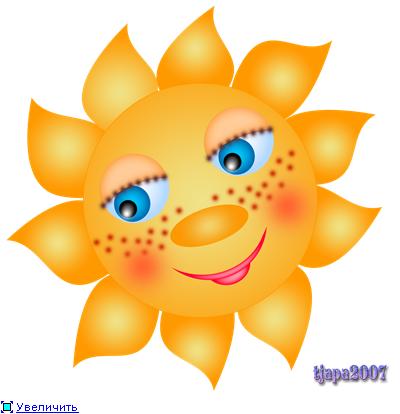 26